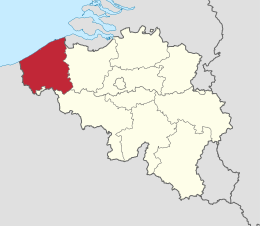 West-Vlaanderen
Presentatie van Milly, Thaïs en Camille
Hallo allemaal, wij gaan het hebben over West-Vlaanderen
Wat valt hier allemaal te beleven ?
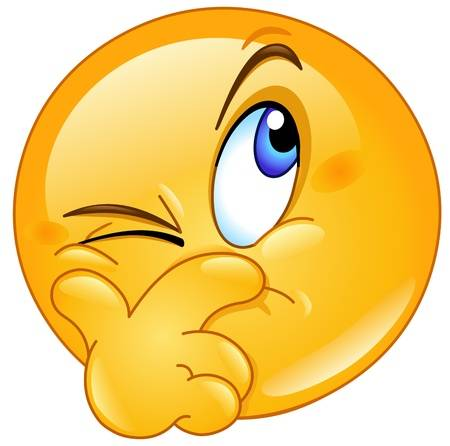 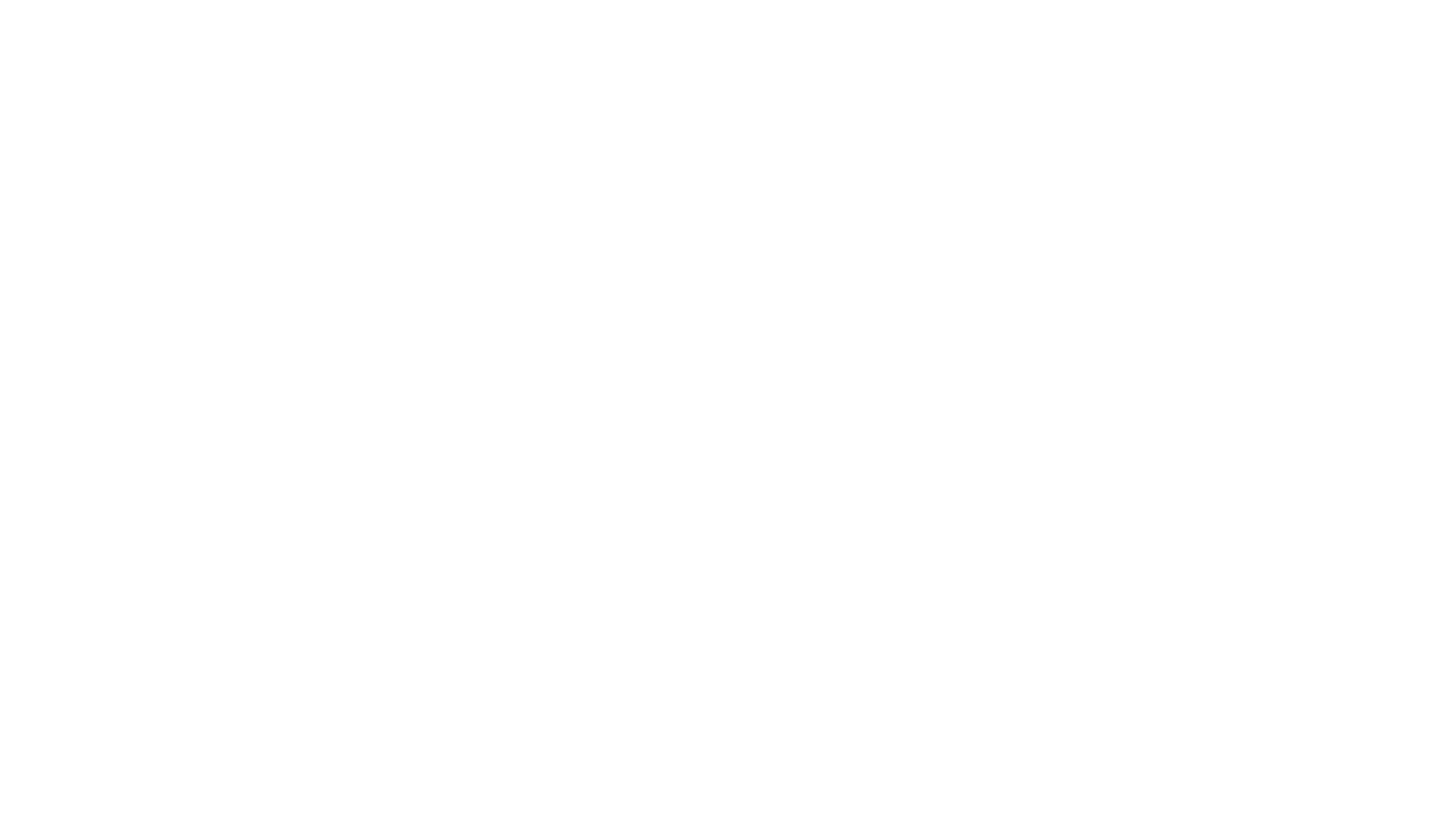 Bezienswaardigheden
Hoofdstad: BRUGGE die schone
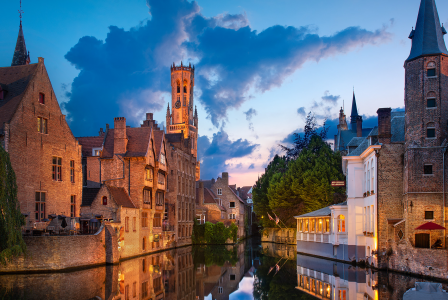 Het Belfort met beiaard:- Brugse toren uit de 
                                               13de eeuw 
                                             - 83 meter hoog met
                                                mooi uitzicht  

De Heilige Bloedkapel: - flesje met bloeddruppel 
                                            van Jezus
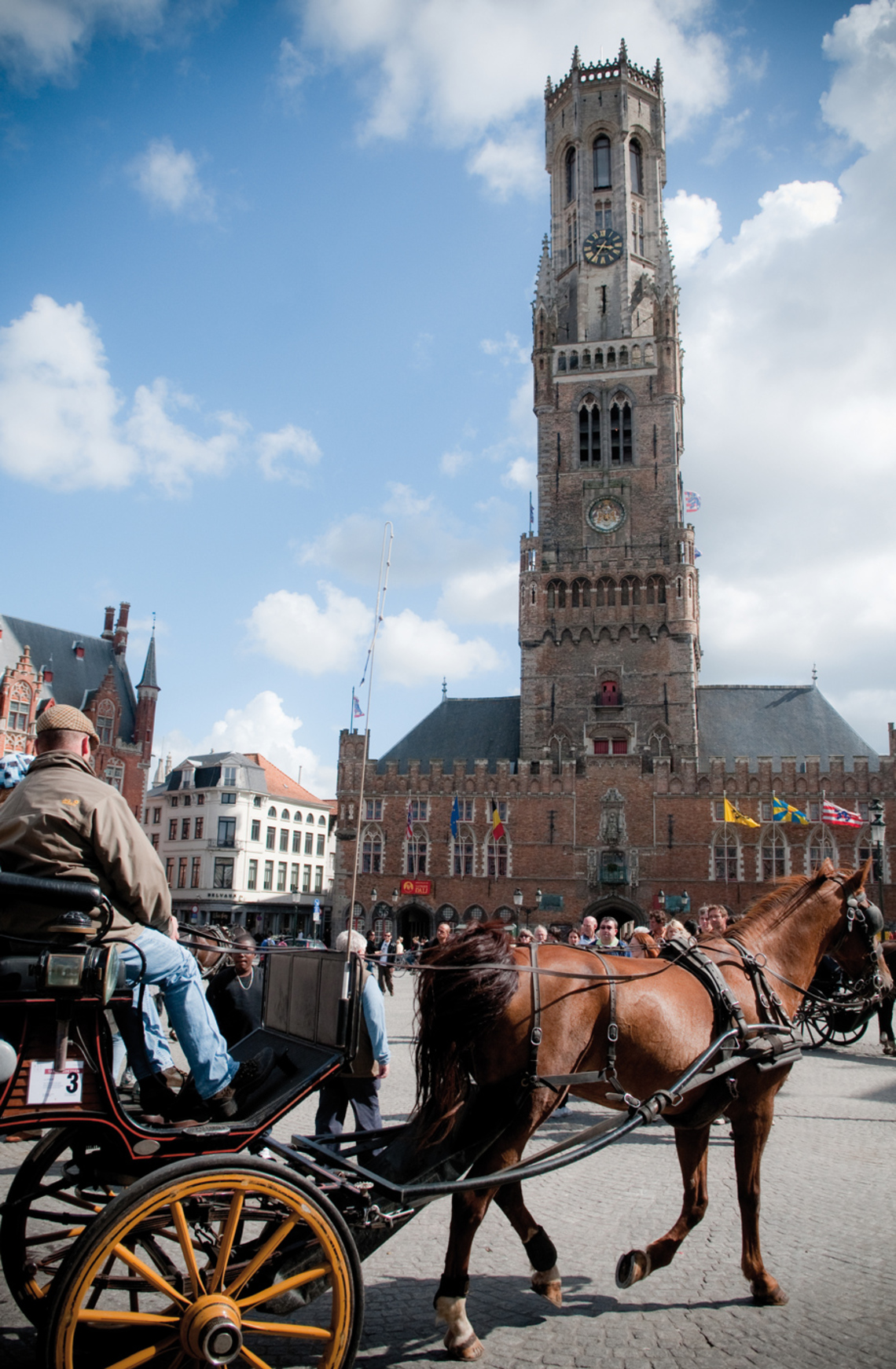 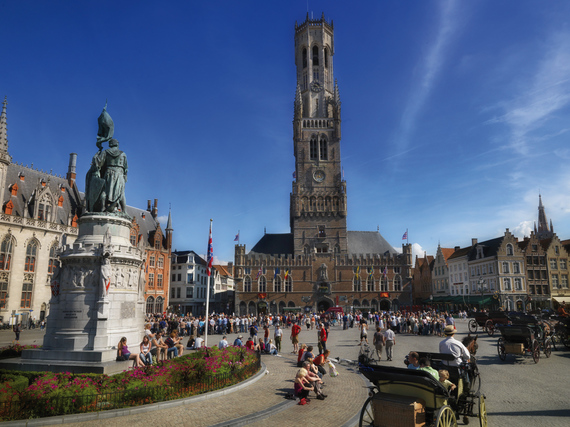 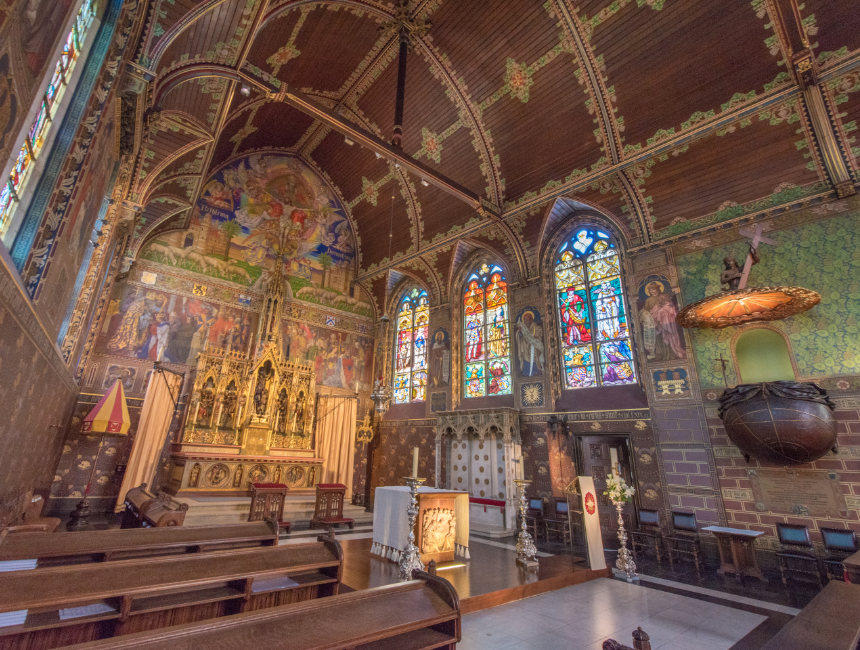 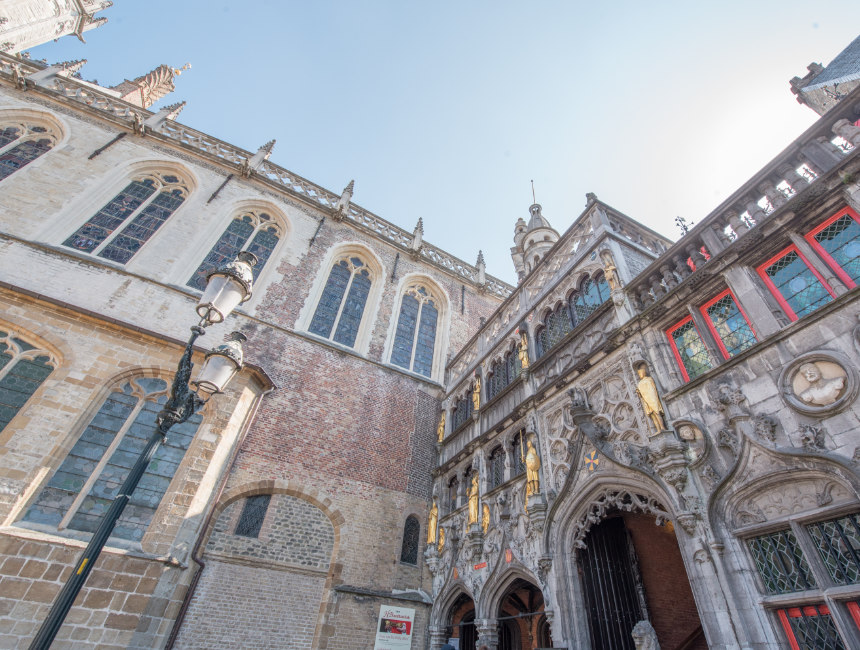 De Brugse Reien:  - netwerk van kanaaltjes
                                - Brugge is het Venetië van het 
                                   Noorden
                                - Zwanen en bootje varen 
Chocolademuseum: - geschiedenis van de 
                                       chocolade 
                                     - hoe wordt chocolade gemaakt? 
                                     - vele chocoladewinkels in Brugge
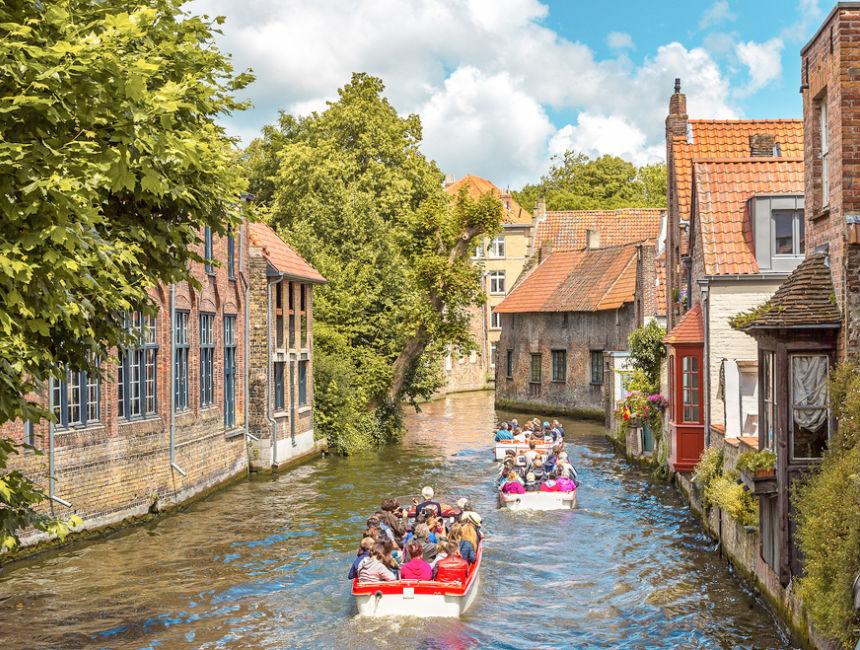 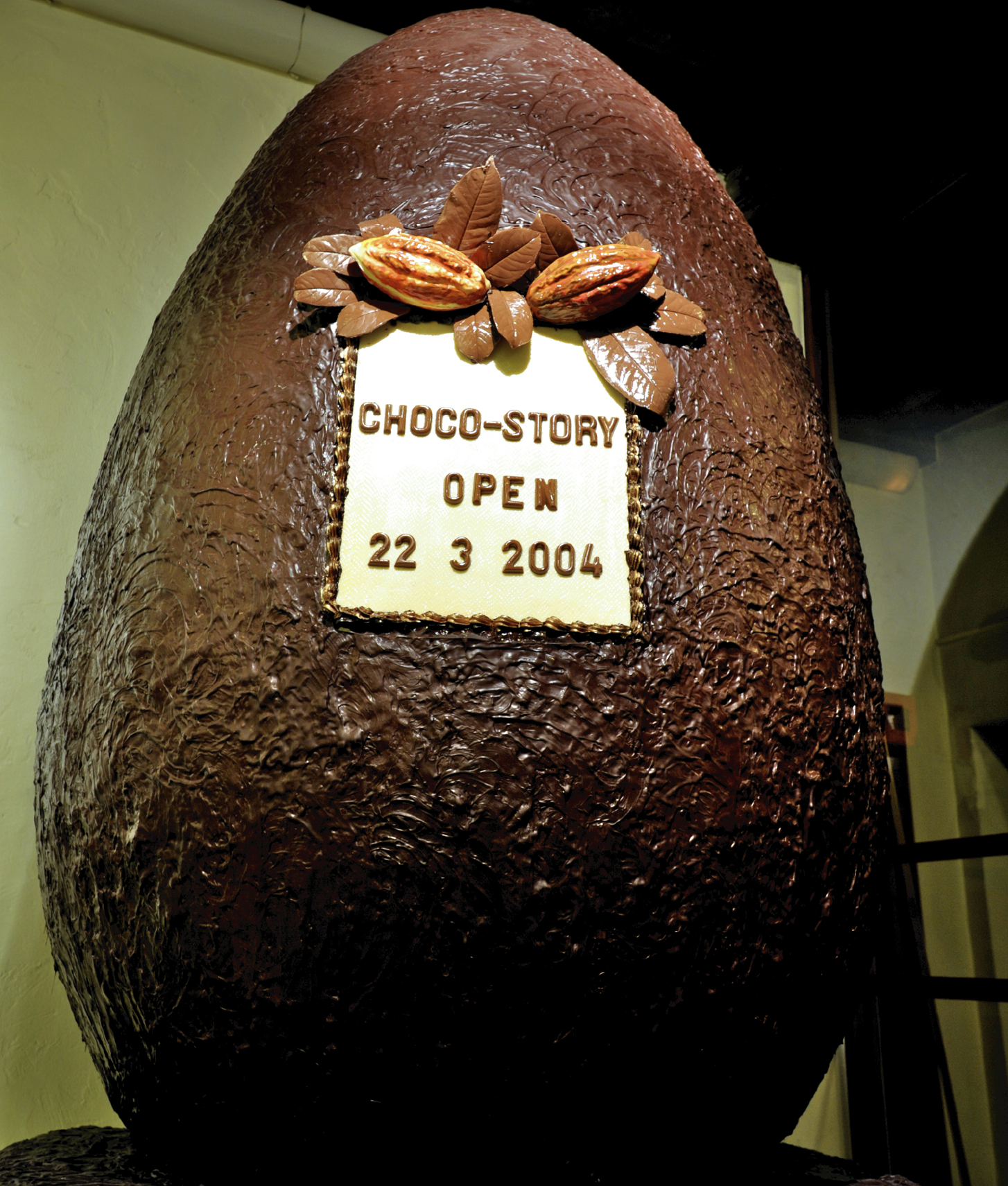 IEPER: kattenstoet
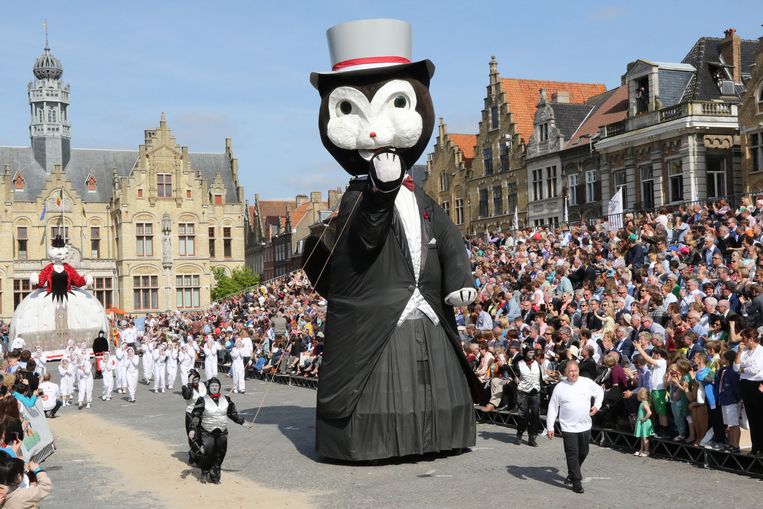 De Menenpoort: - symbool  Eerste Wereldoorlog
                               - iedere avond ‘Last Post’: 
                                 herdenking soldaten WO1 

 De Lakenhalle: - teken rijkdom van de Vlaamse 
                               steden in de 14de eeuw dankzij 
                               wolhandel
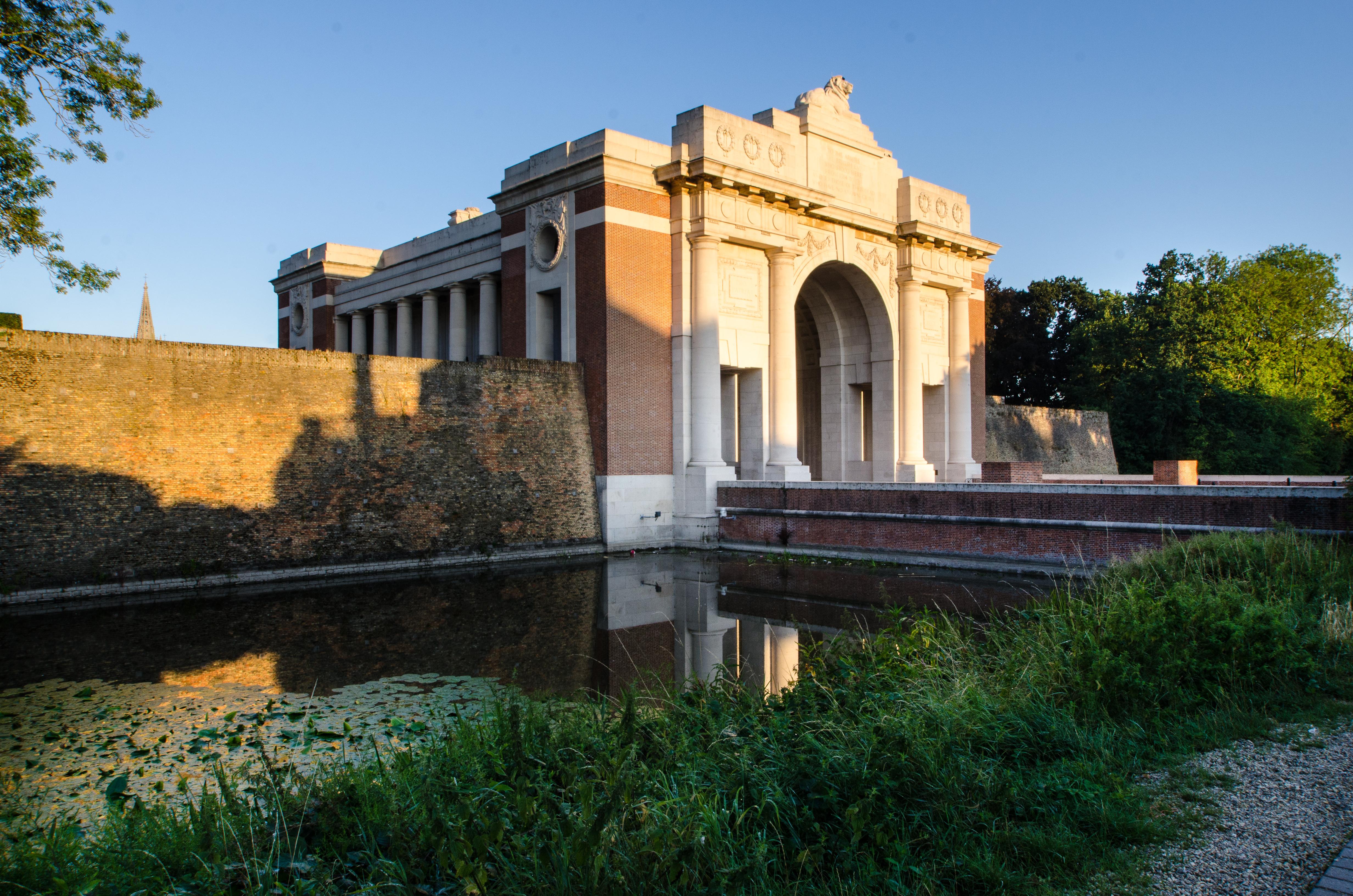 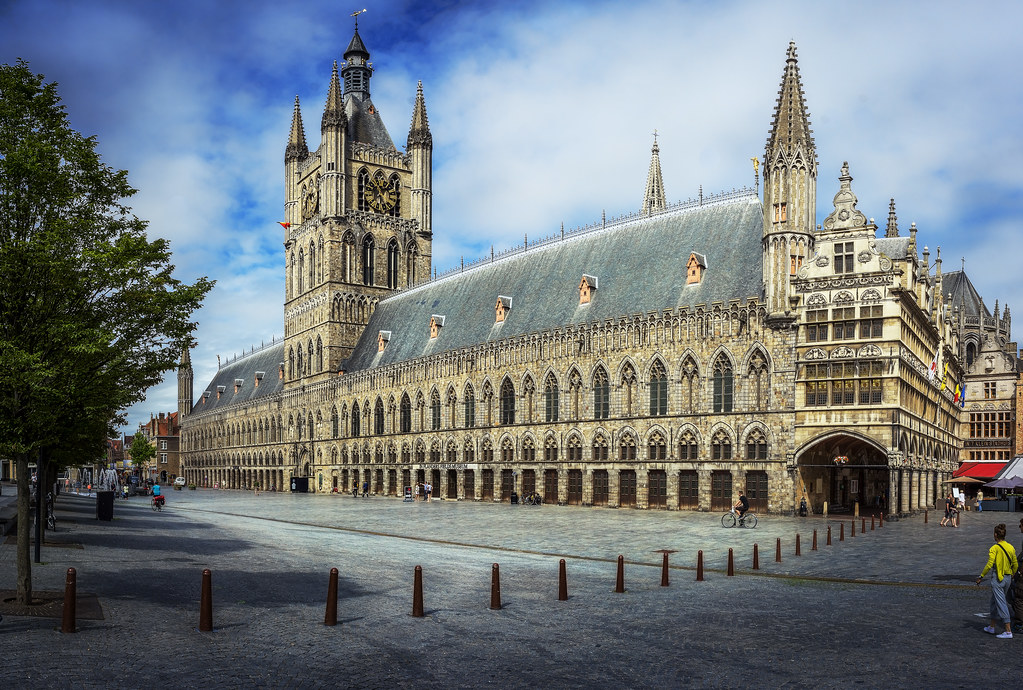 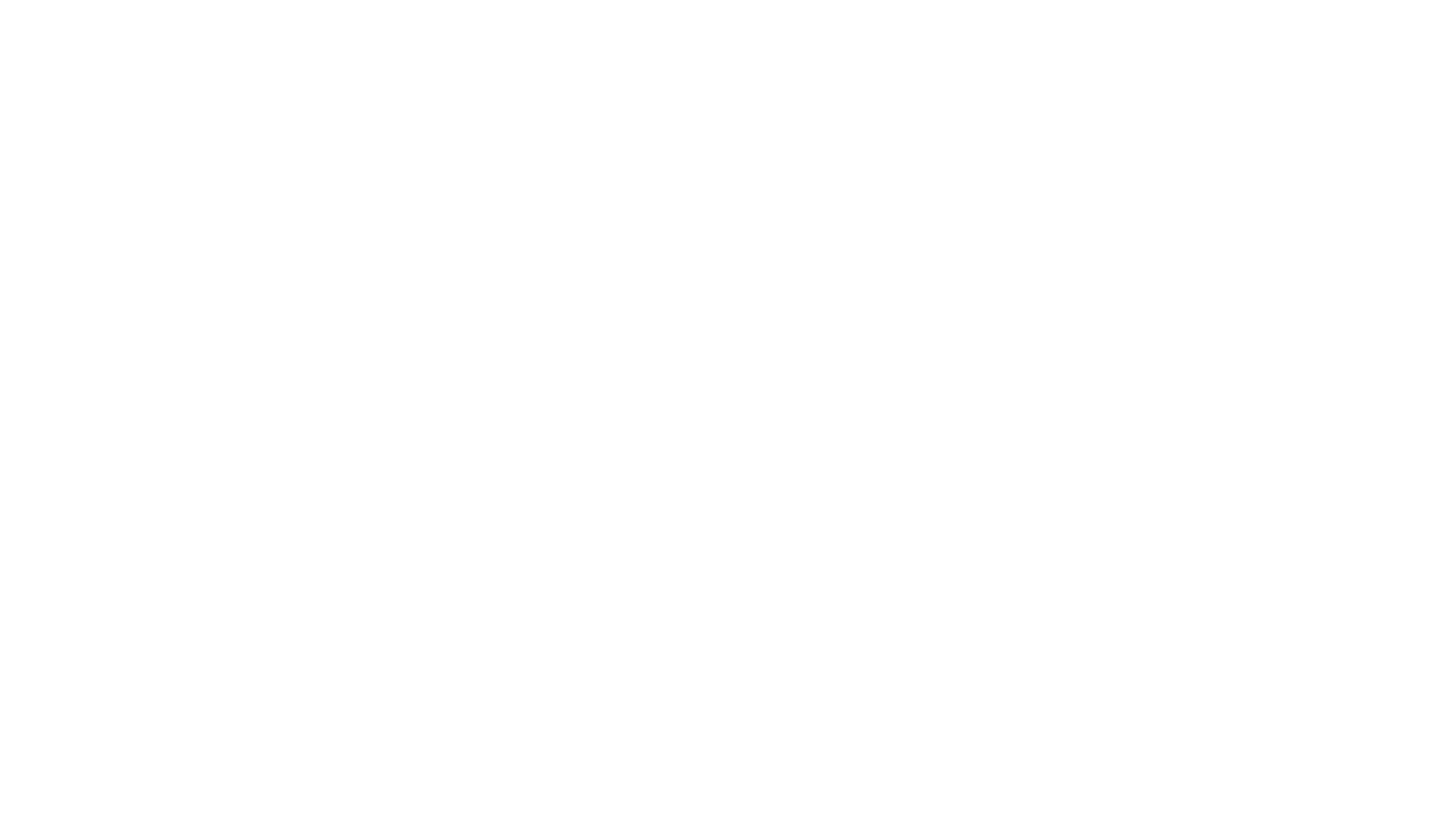 Hier zijn een paar streekgerechten
Streekbier : Vleteren
helder roodbruin bier 
trappistenbier dat gebrouwen wordt door de monniken van de abdij in West-Vleteren
niet te koop in de winkel, alleen verkrijgbaar in de abdij
Vleteren!
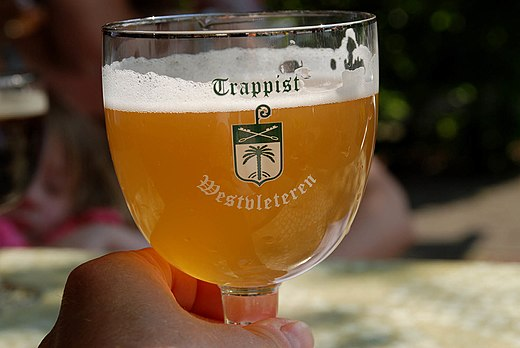 KALLETAART
een specialiteit uit Kortrijk
het is een taart van zanddeeg, gevuld met confituur, franchipan en appelmoes (ook verkrijgbaar met abrikozenvulling)
extra lekker wanneer ze bestrooid is met amandelschilfers
Kalletaart
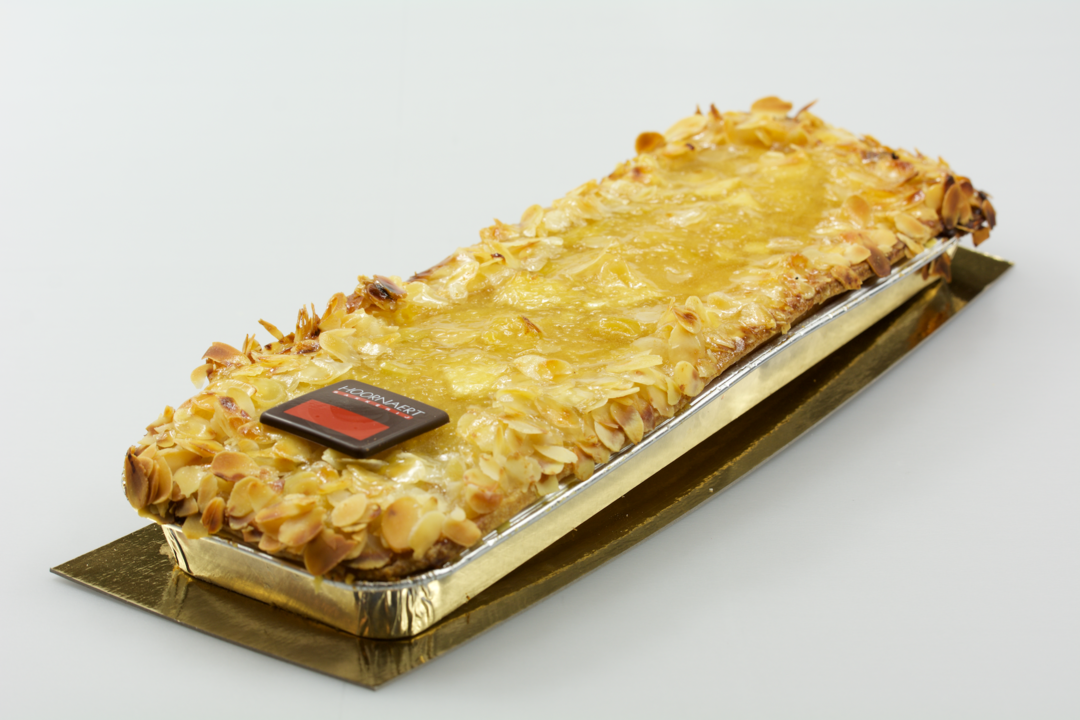 JULES DESTROOPER KOEKJES
krokante boterwafeltjes gebakken volgens een 19e-eeuws (geheim) familierecept
de wafels worden in het West-Vlaams ’lukken’ genoemd
afkomstig uit Lo-Reninge
koekjes van Jules Destrooper
ZEEVRUCHTEN
heerlijke chocolade pralines in de vorm van bv. schelpjes en garnalen
handgevulde pralines gemaakt van fijne, pure chocolade, zonder suiker toe te voegen
gemaakt in Brugge
Zeevruchten
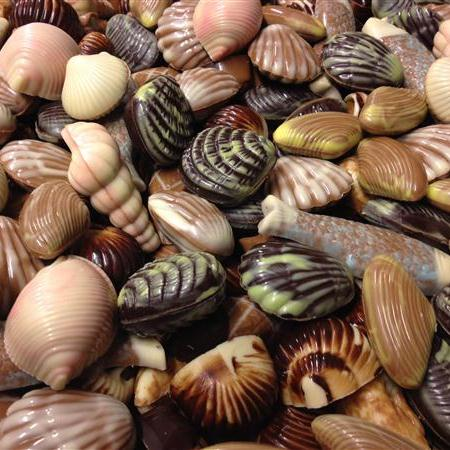 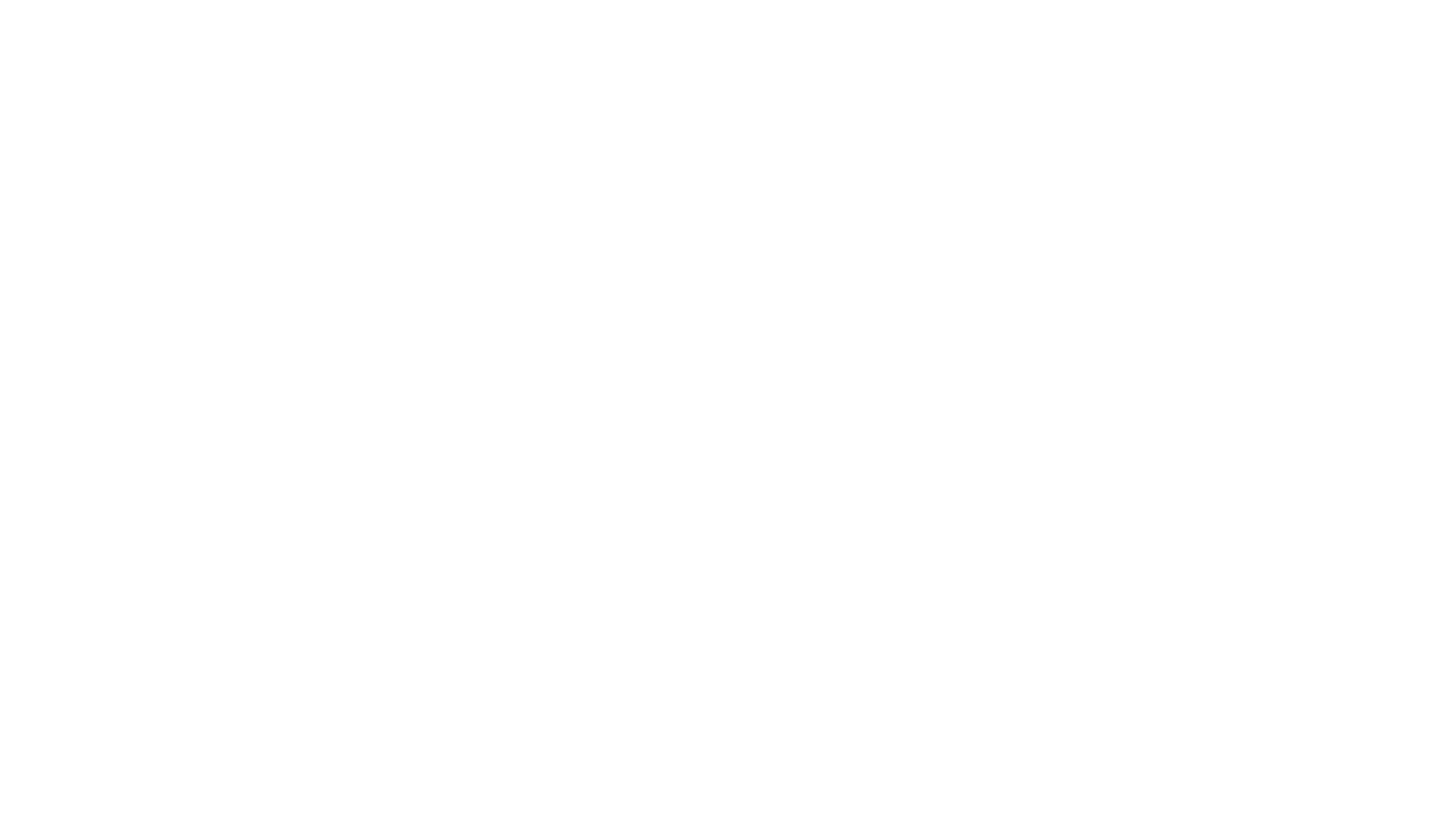 Uitstapjes
Het Zwin
Het Zwin, is een natuurpark. Je kan er vogels spotten en er is een museum. Je leert er veel over vogels en er zijn ook veel doe-dingen, leuke spelletjes en nog veel meer …
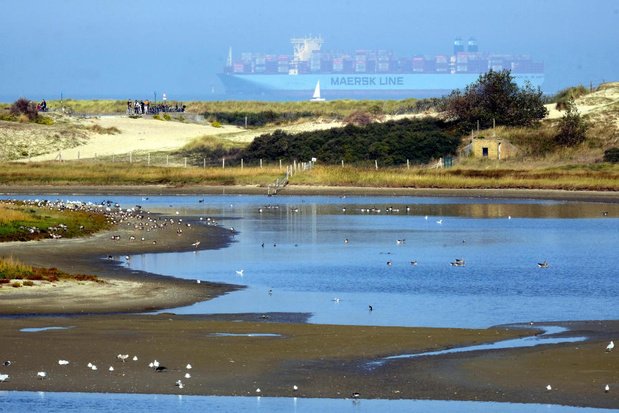 Het Zwin
De zee
De zee is een mooie rustige plek. Je kan er genieten, zandkastelen bouwen, zwemmen en zonnen. En het leukst van al is: je kan er altijd gratis naar toe gaan (tenzij tijdens corona ;-)!
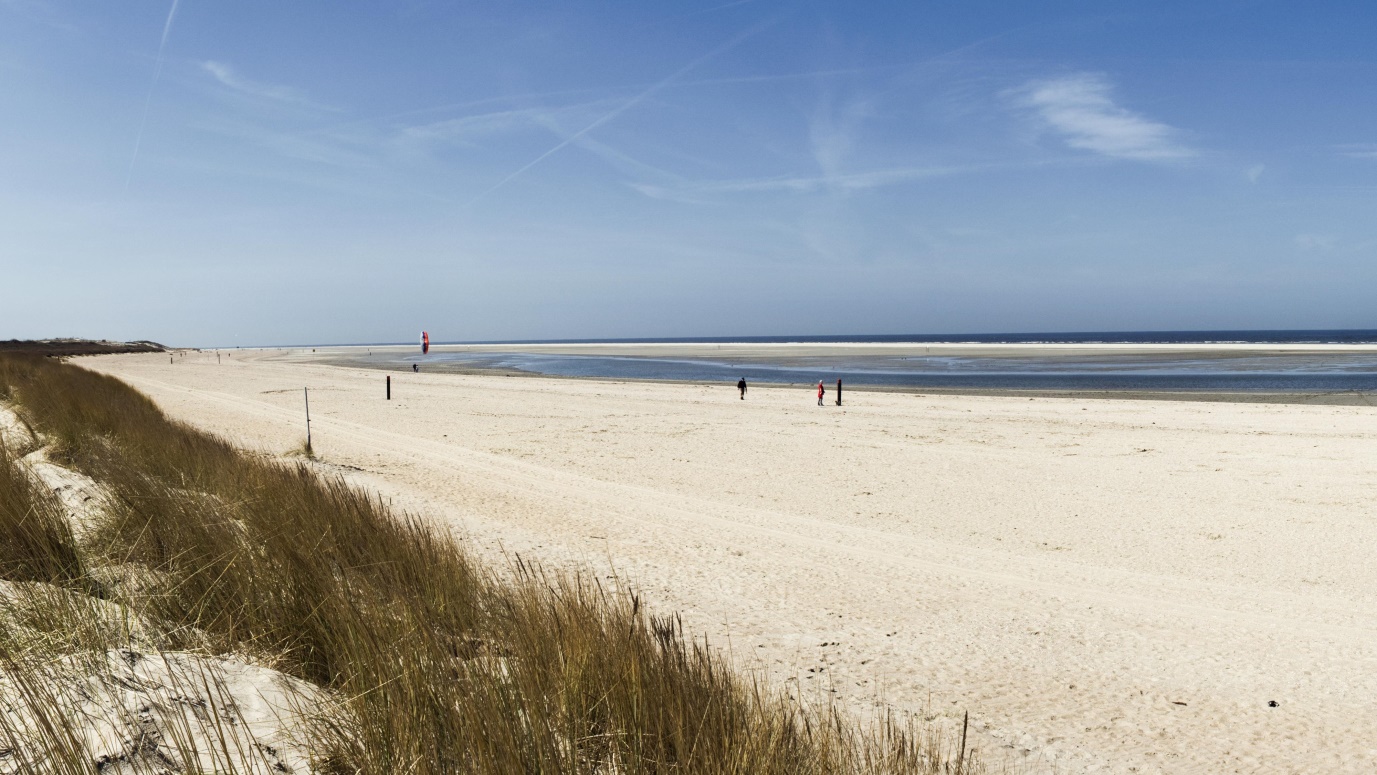 De Noordzee
Pretpark Bellewaerde
Klaar voor een dag vol fun, avontuur en spectaculaire ontdekkingen? De zalige familieattracties doen iedereen daveren van plezier. Jullie leren er exotische dieren van dichtbij kennen, en dat allemaal in een overweldigende natuur!
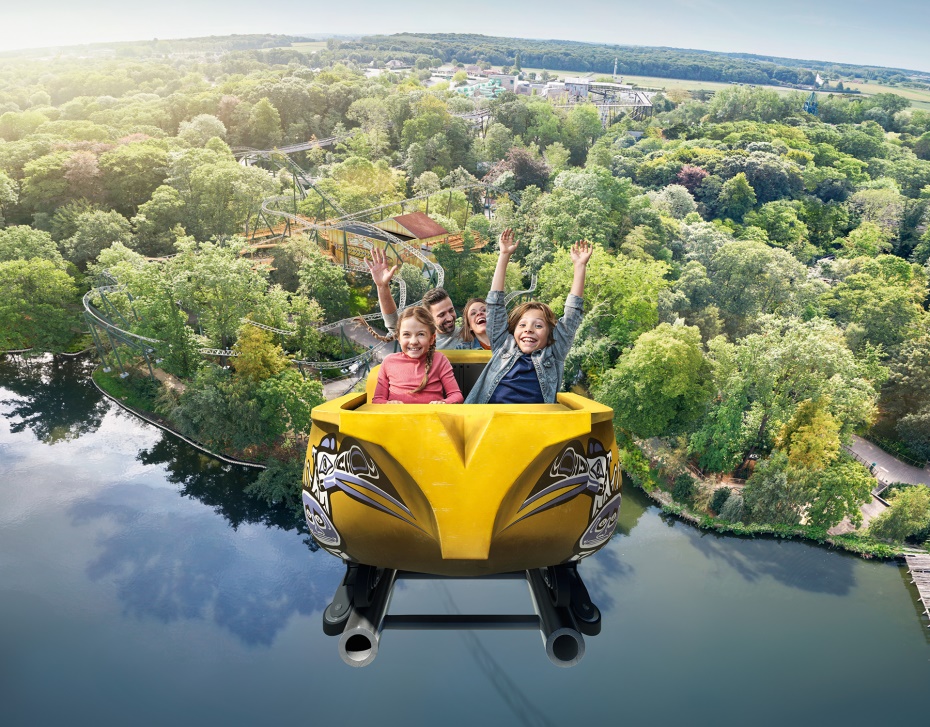 Pretpark Bellewaerde
Daaaaaag !
Vele groetjes van 
Milly, Thaïs
en Camille 
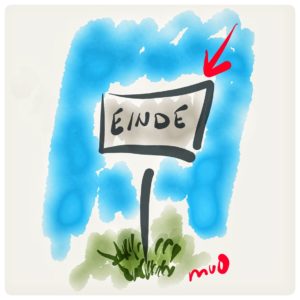